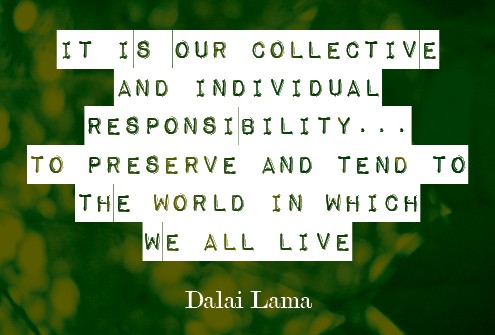 1
Add a footer
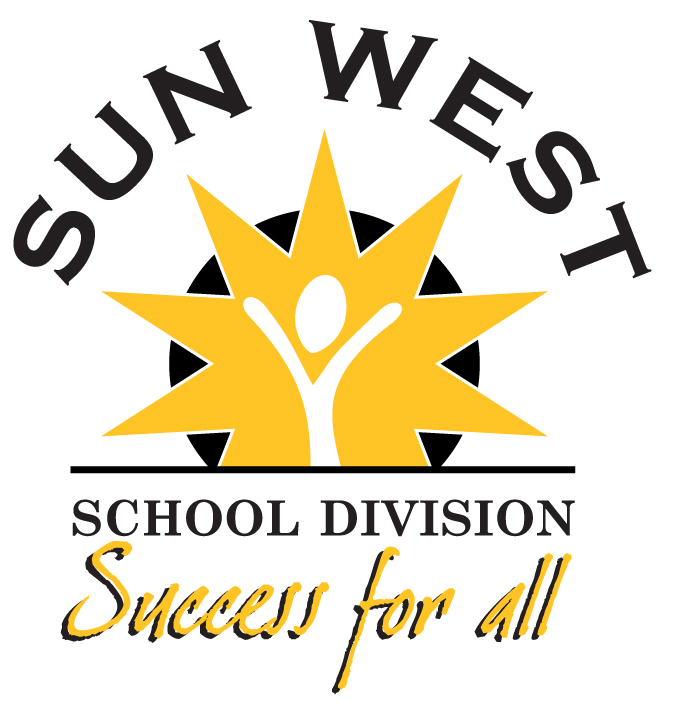 Collective Responsibility
Looking Deeper with School Based Administrators
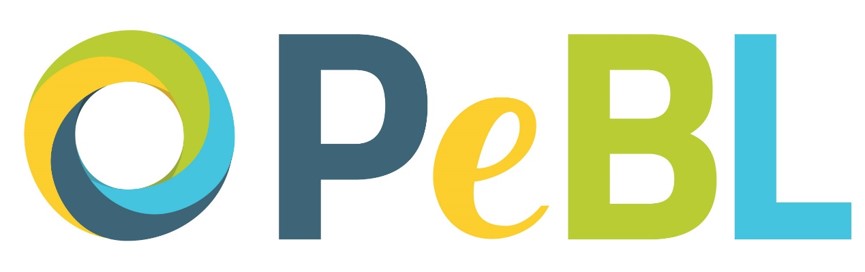 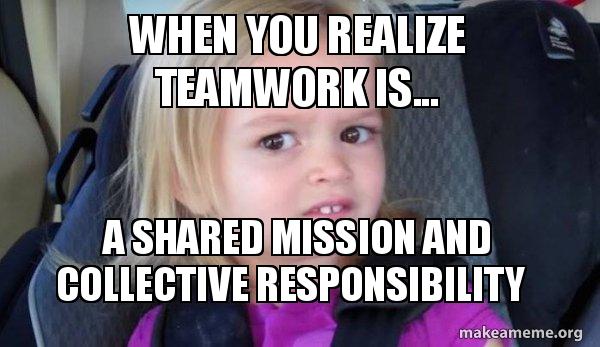 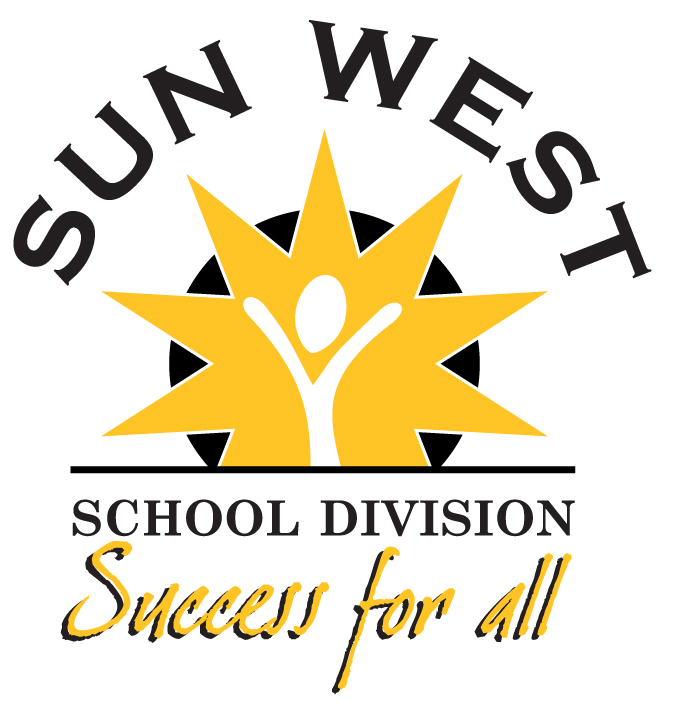 To Frame your
 thinking today…
Professional community in the literature variously refers to the actions of teachers who have the capacity to generate a group identity based on shared values about teaching and student learning that foster professional growth and interdependence (Achinstein, 2002; Bolam et al, 2005; Preskill & Torres, 1999)
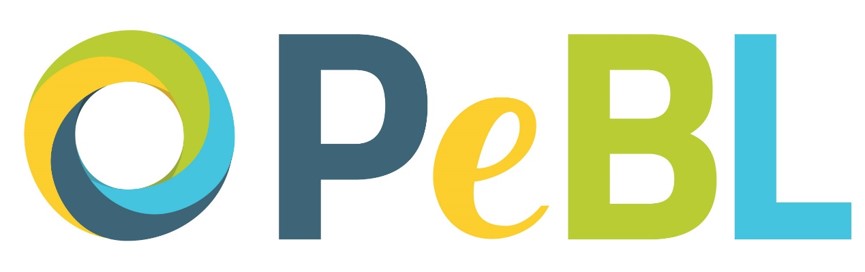 3
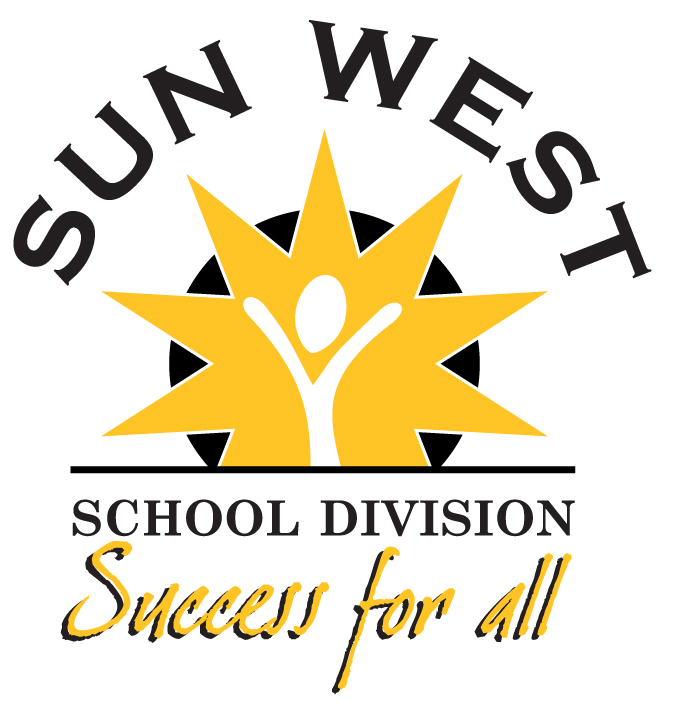 Own your definition of  Collective Responsibility
Group Activity to help clarify your thinking and make it personal to you and your school
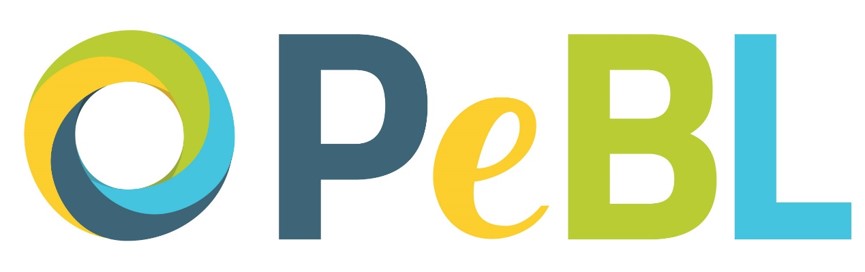 4
Comparison
Lorem ipsum dolor sit amet, consectetur adipiscing elit.
Trey Research
Competitive Service
Praesent venenatis quam tortor, viverra nunc rutrum. 
Maecenas malesuada ultricies sapien sit amet pharetra. 
Nunc tempus, risus sodales sodales hendrerit, arcu dolor commodo libero, a sollicitudin quam nulla quis lectus. In at porta mauris.
Nulla a erat eget nunc hendrerit ultrices eu nec nulla. Donec viverra leo aliquet, auctor quam id, convallis orci. 
Sed in molestie est. Cras ornare turpis at ligula posuere, sit amet accumsan neque lobortis.
Maecenas mattis risus ligula, sed ullamcorper nunc efficitur sed.
5
[Speaker Notes: This is how we view it….]
Own your definition of  Collective Responsibility
Group Activity to help clarify your thinking and make it personal to you and your school
You have 5 minutes….. To accomplish this mission. Be ready to share.
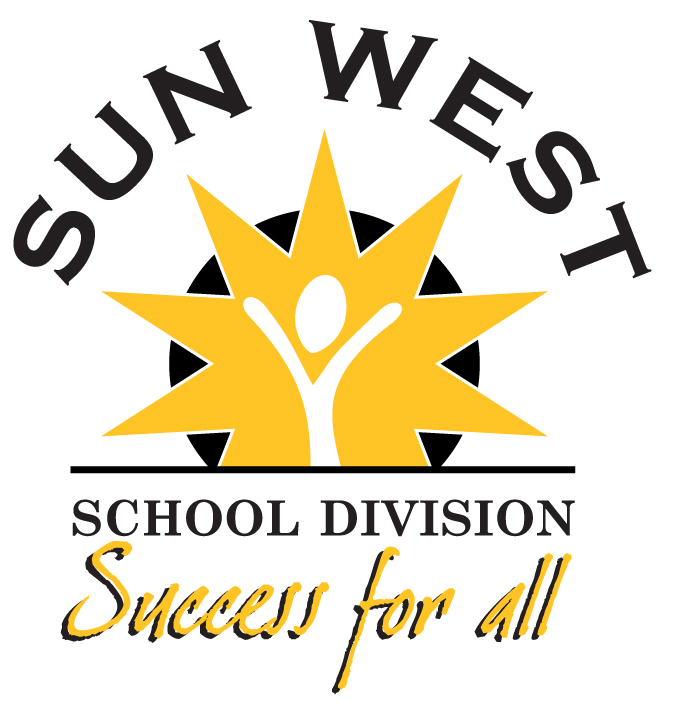 Book or story
Cheer
Game
Movie/Series
Other
Meme: makeameme.org
Song/Rap
Logo
Creative Movement (Led by The Great Gaspy)
Picture
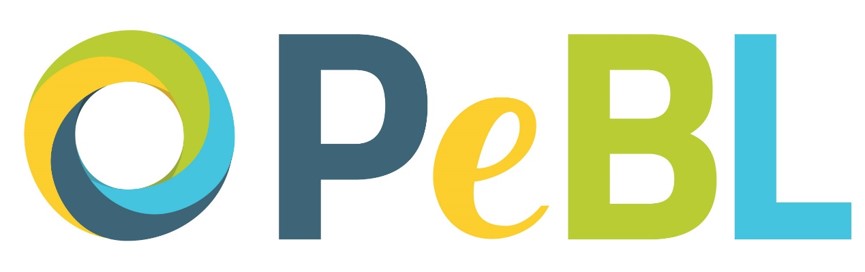 6
[Speaker Notes: 5 minutes to make
Email to one of us when ready
5 present]
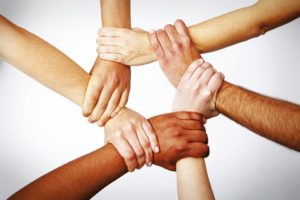 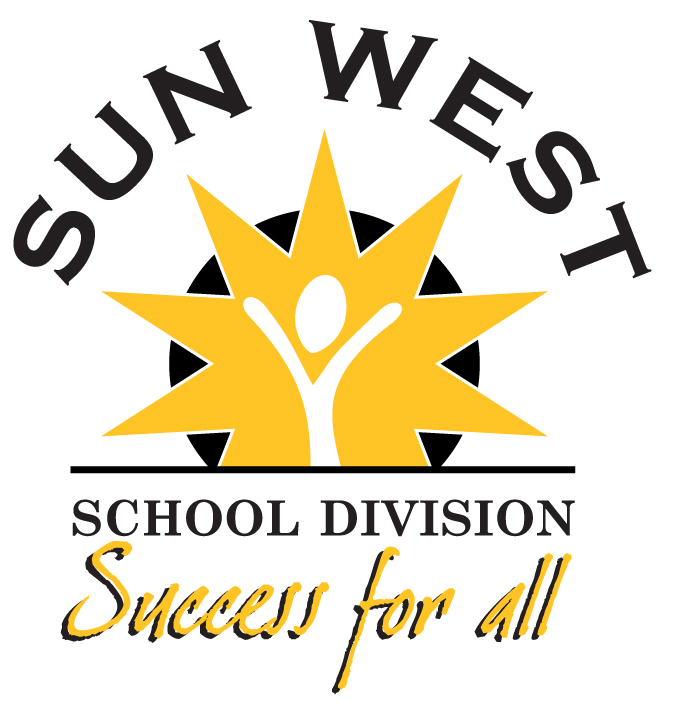 Collective Responsibility in Action
Video - Student Impact of collective responsibility in schools
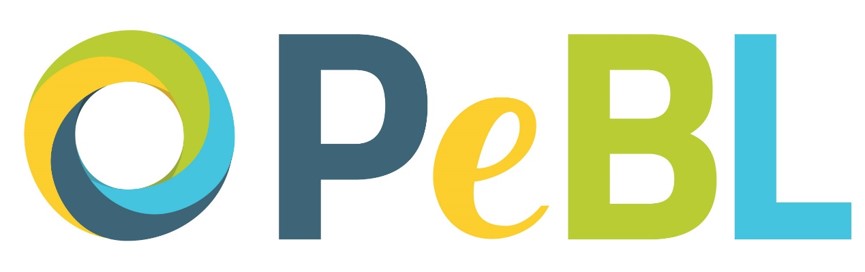 7
[Speaker Notes: Pass out the handout now]
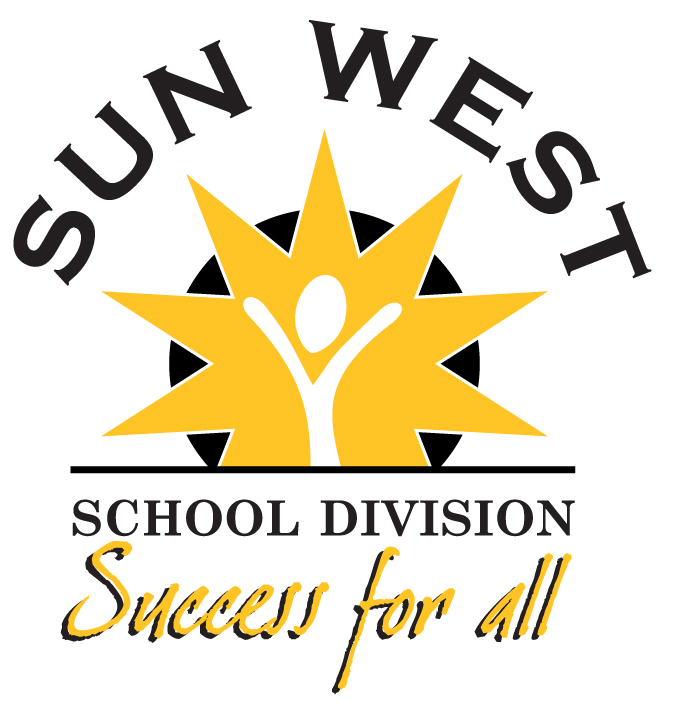 Connections to Video
What connections did you see to Success for all, the PeBL Philosophy, REORDER, Moving from “My Kids” to “Our Kids”.
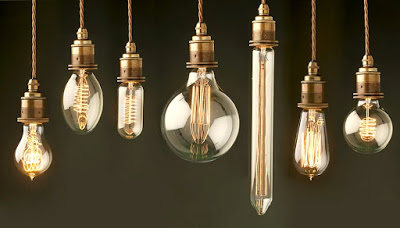 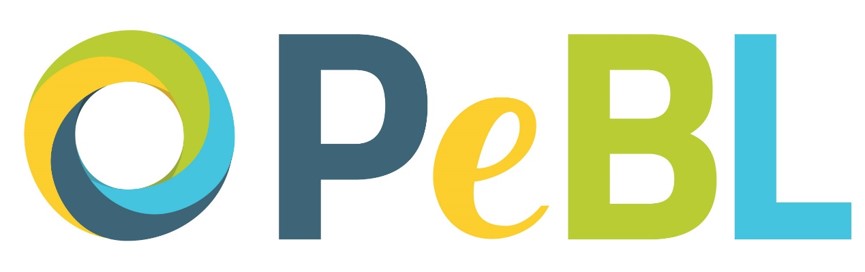 8
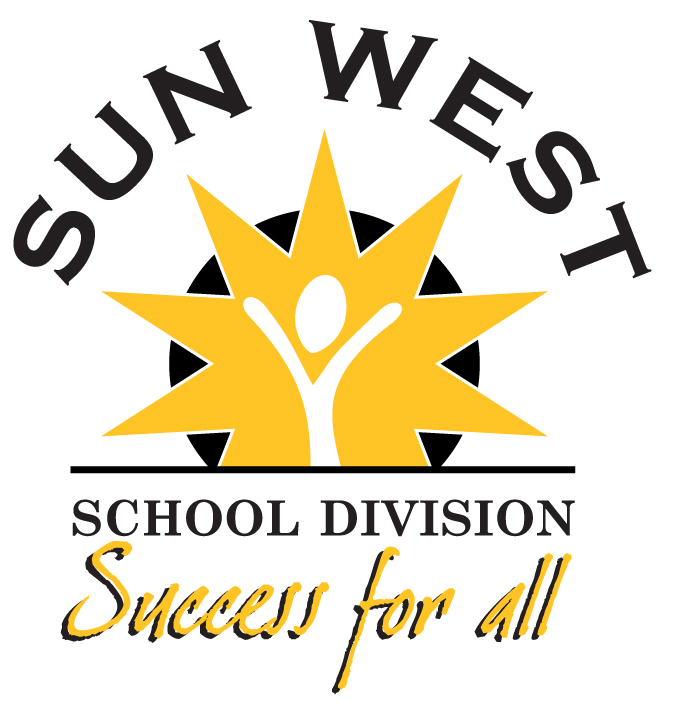 Chart Options
Lorem ipsum dolor sit amet, consectetur adipiscing elit.
https://www.youtube.com/watch?v=6I4kz8gNny8
9
Individual
Small group
Large Group
Consensus
Example of Consensus
Does your library -> Learning Commons needs to have dedicated time or space for quiet independent learning?
[Speaker Notes: 7 minutes

Stickies. Each person responds
Show stickies
Come to agreement at table
Spokesperson brings up their answer
Evaluate how many yes/no
If too close to call representatives for each side
Back to tables to discuss
Large group vote
Consesus]
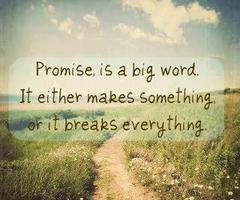 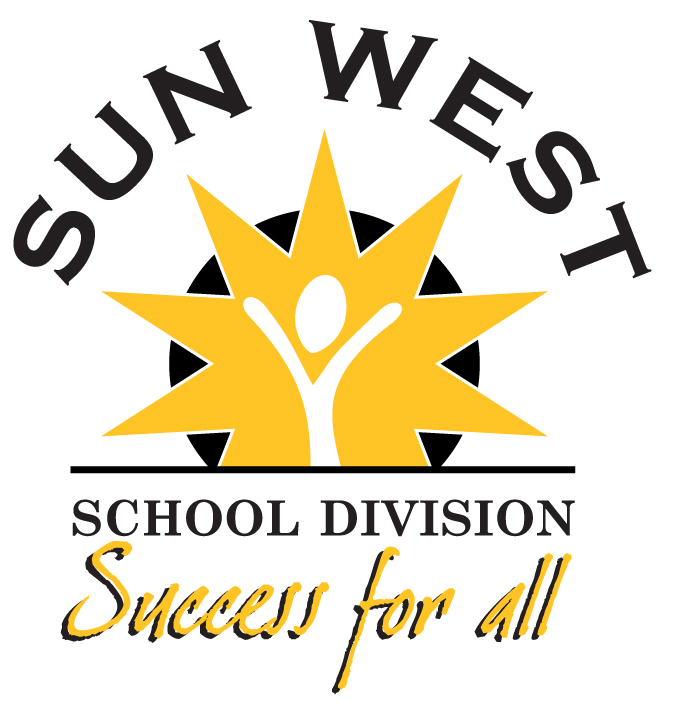 Our Promises
Brainstorming
What my school needs collective responsibility for
Make a list
Narrow it down to one to try to focus on during your next staff meeting or PD
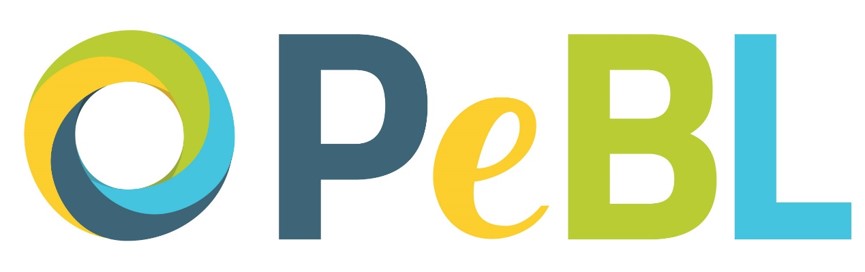 11
[Speaker Notes: 5 mins]
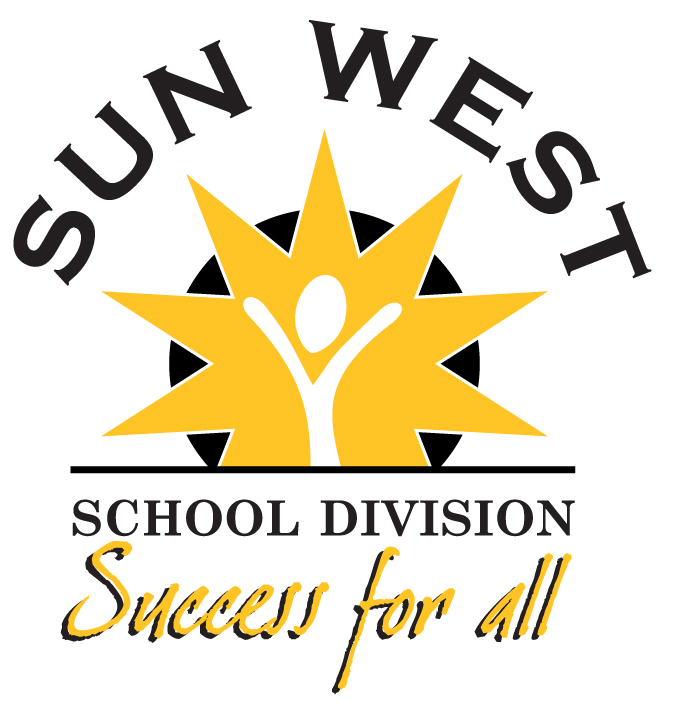 Our Kids
Consensus & Professionalism.
What does this consensus and professionalism like, sound like, feel like?
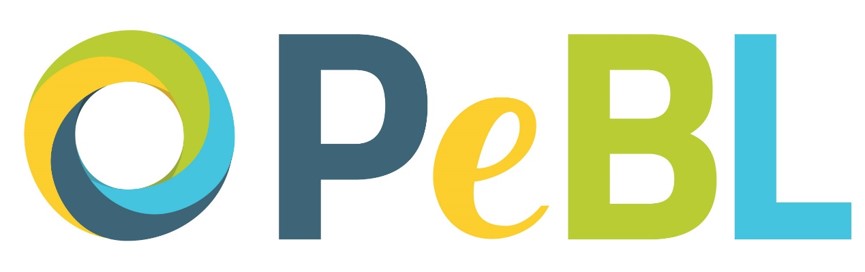 12
[Speaker Notes: 5 As a professional you may not get what you were hoping for but if it the concensus of the group you must follow and support it]
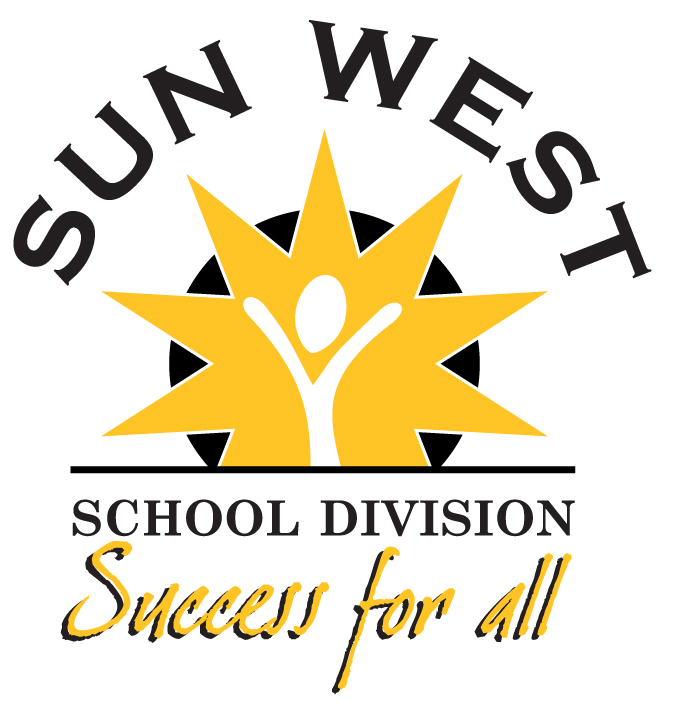 What are your next steps?
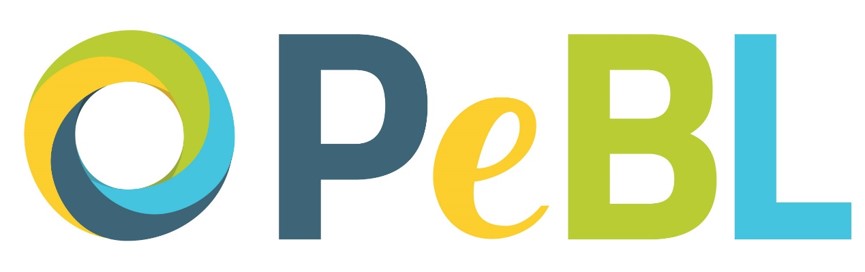 13
[Speaker Notes: 5-7 minutes What is your plan to build some CR in your school?]
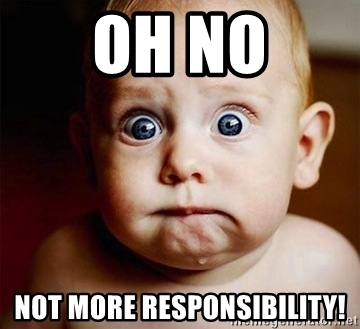 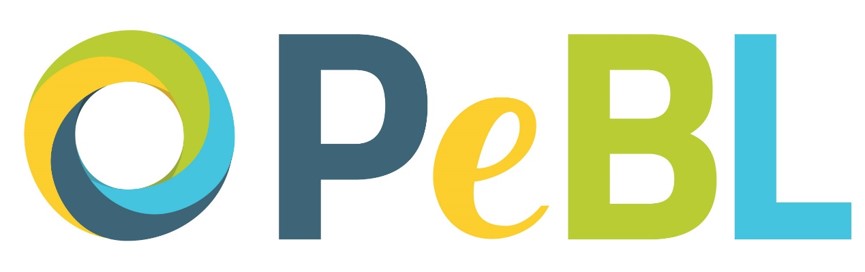 14
[Speaker Notes: It’s not just yours anymore. It is your staff’s responsibility also.]